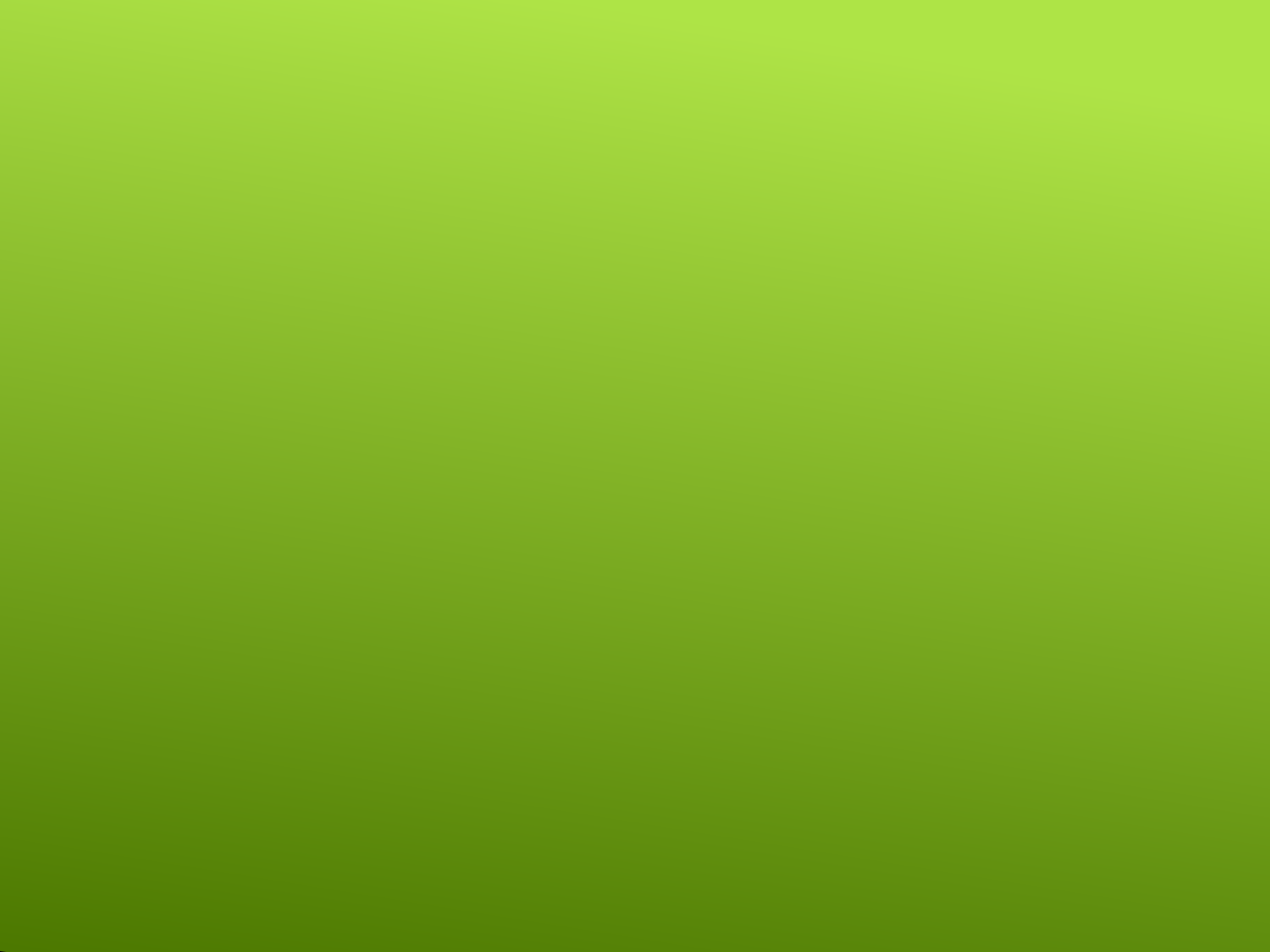 UPISI U SREDNJE ŠKOLE  ŠKOLSKA 2025./26.GODINA
OSNOVNA ŠKOLA KLOŠTAR PODRAVSKI 
 
 Dana 2.6.2025. godine
UPISNO POVJERENSTVO ŠKOLE
Mirko Šandrovčan, ravnatelj
Ivana Fridrih Košutić, razrednica
Ananda Glavica Ostojić, razrednica
Marina Barberic, razrednica
Miroslav Saraga, stručni suradnik


Upisna povjerenstva srednjih škola
Pravilnik o elementima i kriterijima vrednovanja
Elementi vrednovanja:

Zajednički element vrednovanja
Prosjeci zaključnih ocjena iz svih nastavnih predmeta u posljednja četiri razreda (max. 20 bodova)
Strukovni program u trajanju manjem od tri godine
Zaključne ocjene u posljednja dva razreda iz Hrvatskog, Matematike i prvog stranog jezika (max. 50 bodova)
Strukovni program od najmanje tri godine i program vezanih obrta
Zaključne ocjene iz triju nastavnih predmeta važnih za nastavak obrazovanja u pojedinim programima – dva propisana Pravilnikom i o jednom odlučuje srednja škola (max. 80 bodova)
Gimnazijski programi i strukovni program u trajanju najmanje četiri godine
Dodatni element vrednovanja
Provjera posebnih znanja, vještina, sposobnosti i darovitosti
Rezultati postignuti na natjecanjima u znanju
Rezultati postignuti na natjecanjima školskih sportskih društava
Dodatni bodovi za upis u sportske odjele
Pravilnik o elementima i kriterijima vrednovanja
Elementi vrednovanja:

Poseban element vrednovanja (Pravo prednosti)
Kandidati sa zdravstvenim teškoćama
Kandidati koji žive u otežanim uvjetima obrazovanja uzrokovanim nepovoljnim ekonomskim, socijalnim te odgojnim čimbenicima
Pravilnik o elementima i kriterijima vrednovanja - Natjecanja iz znanja
Pravilnik o elementima i kriterijima vrednovanja - Sportska natjecanja
⯈Redovni učenici se upisuju u prvi razred srednje  škole nakon završene osnovne škole putem  mrežne stranice
⯈ NISPUSŠ –NACIONALNI INFORMACIJSKI SUSTAV  PRIJAVA I UPISA U SREDNJE ŠKOLE
https://srednje.e-upisi.hr
Učenici:
 - Korisničko ime i lozinka  (CARNET)

- Roditelji: 
- Putem sustava e-građani
-
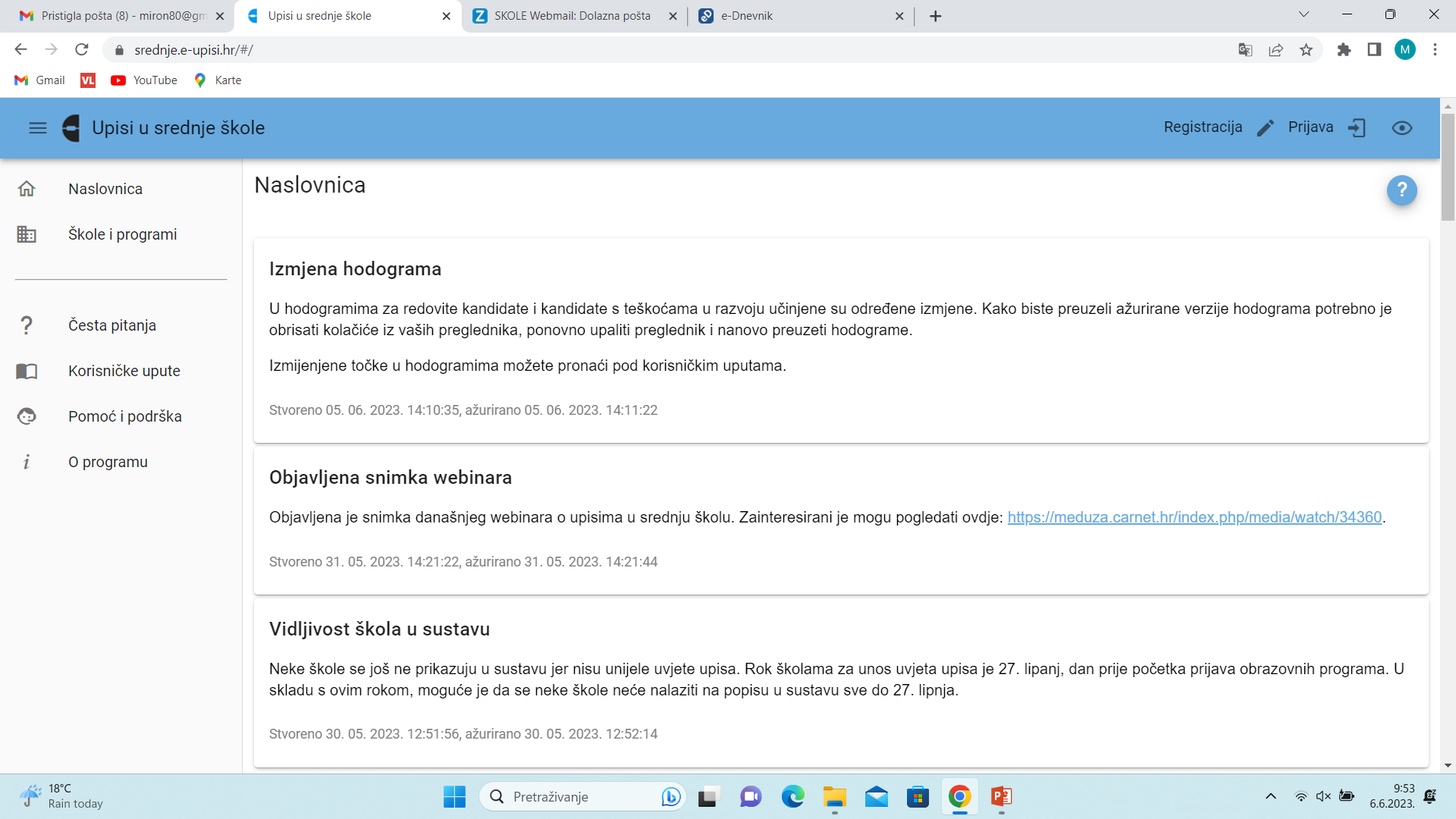 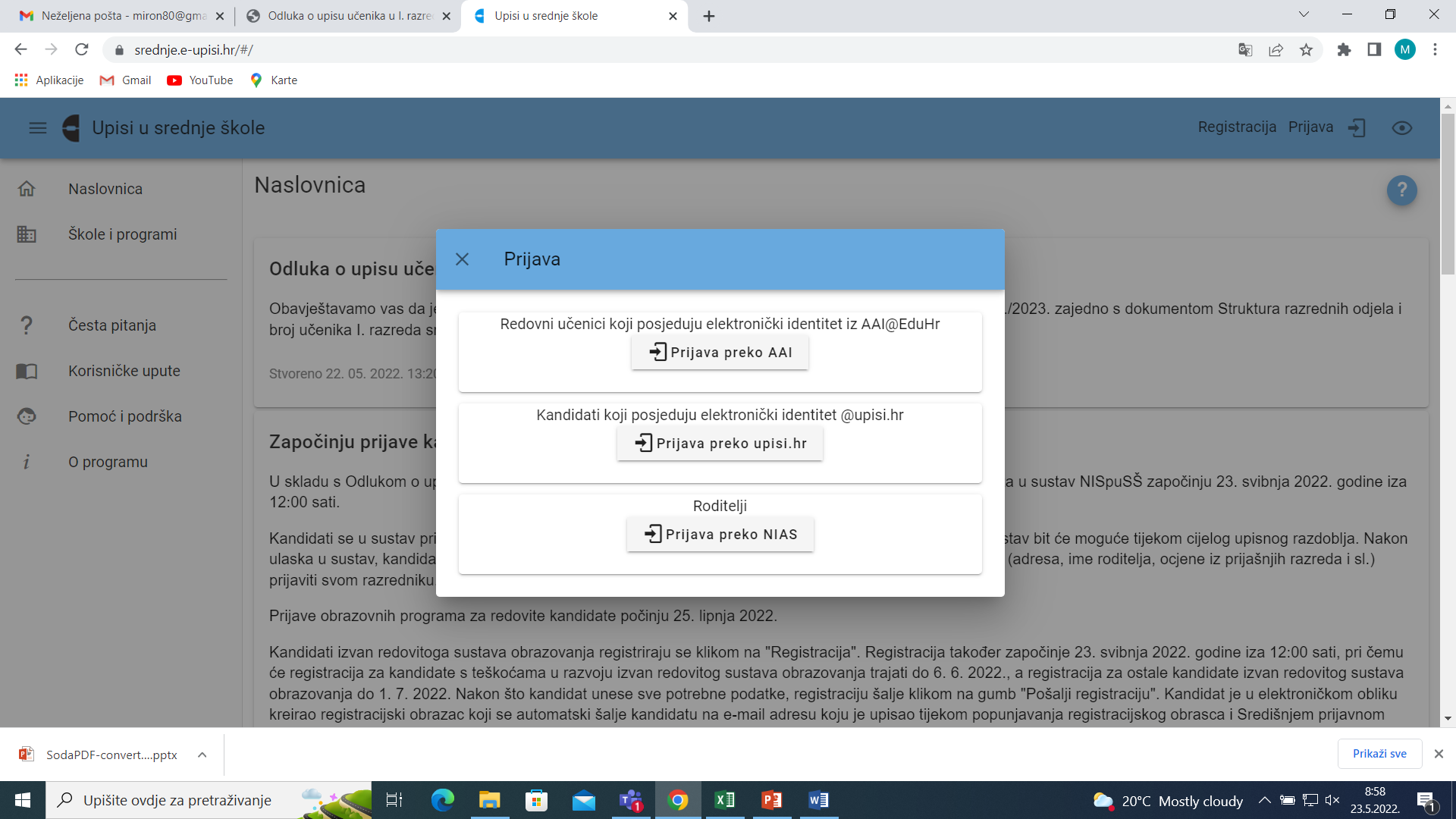 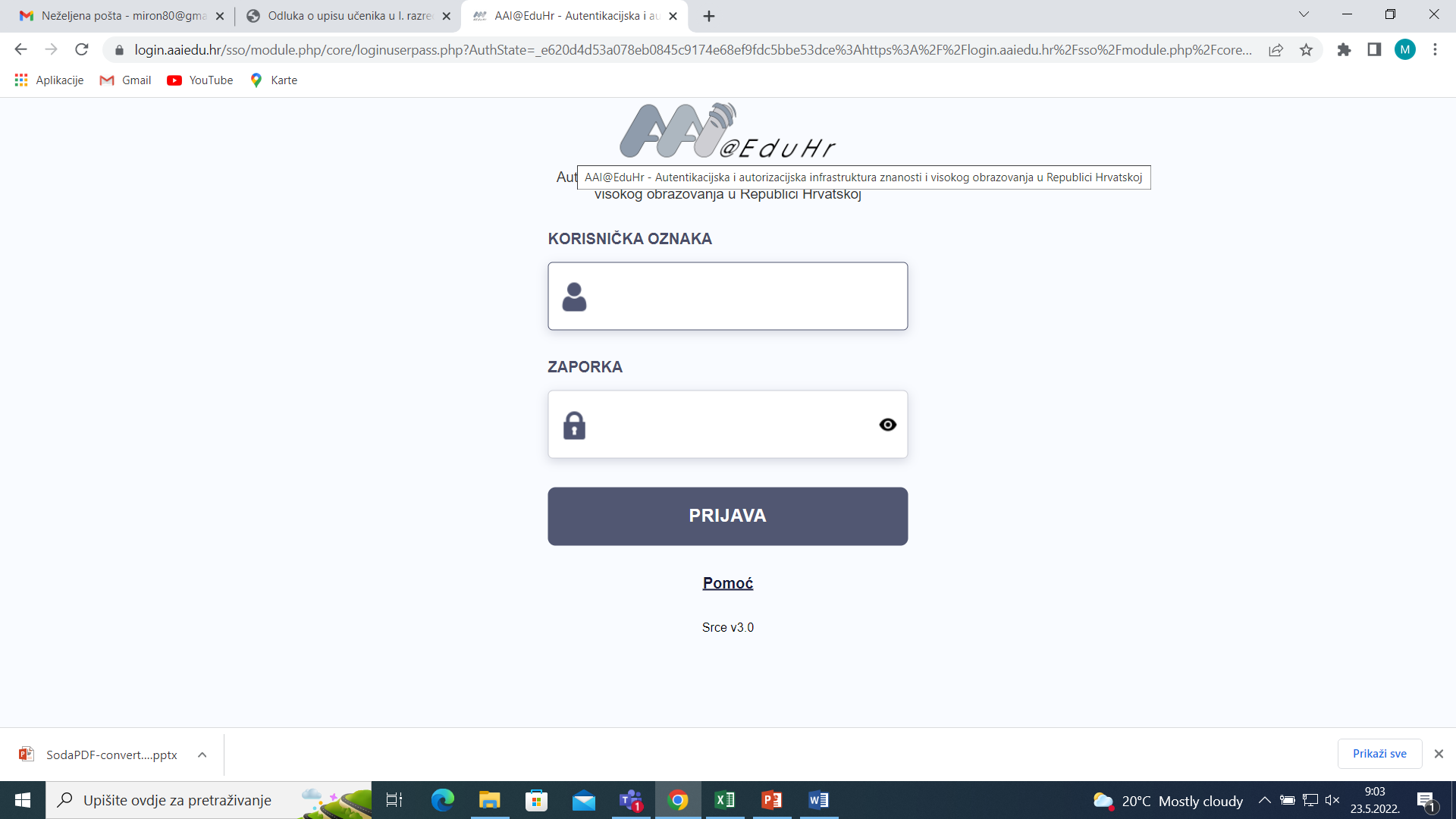 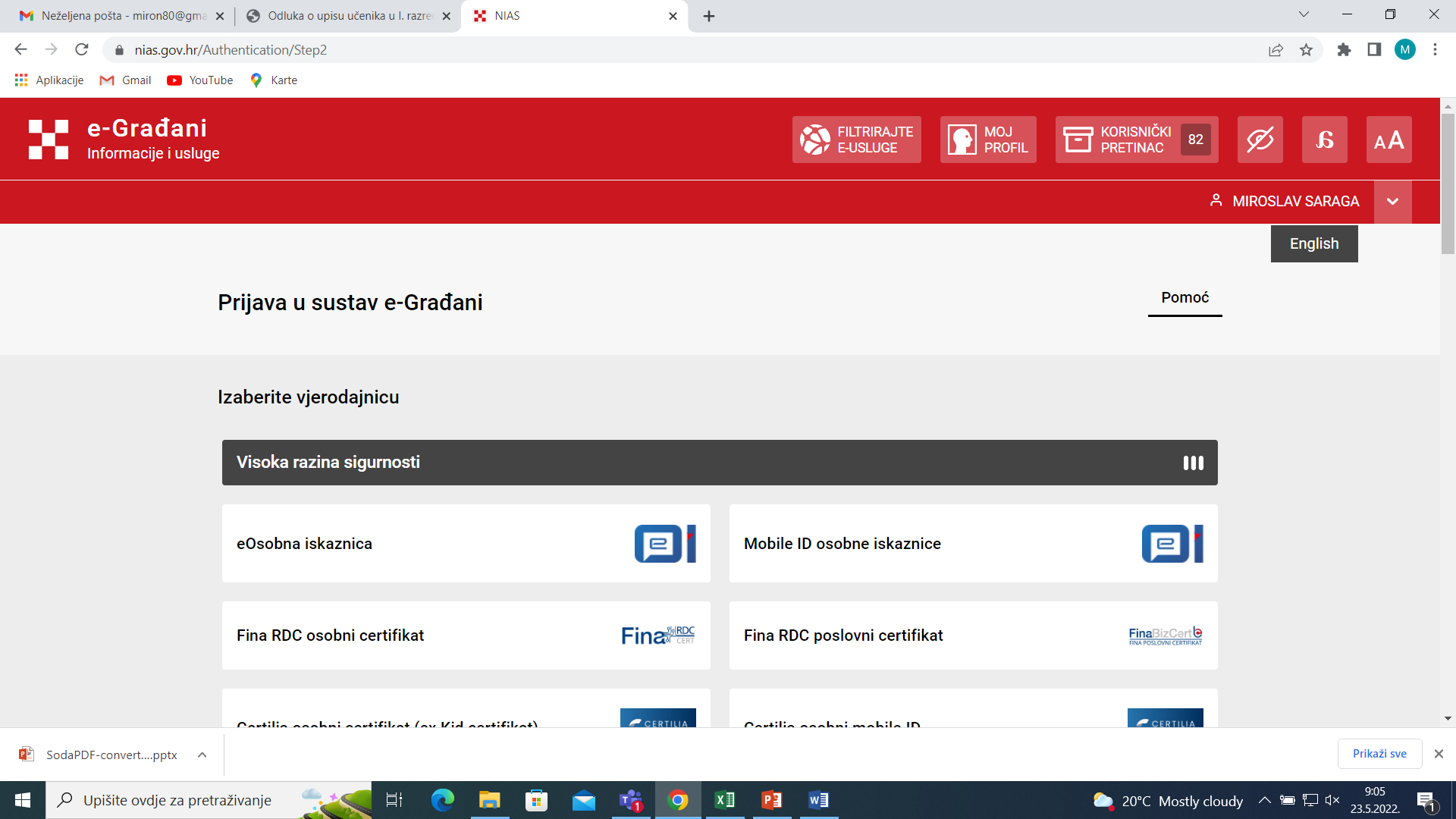 KARTICA ‘’NASLOVNICA’’
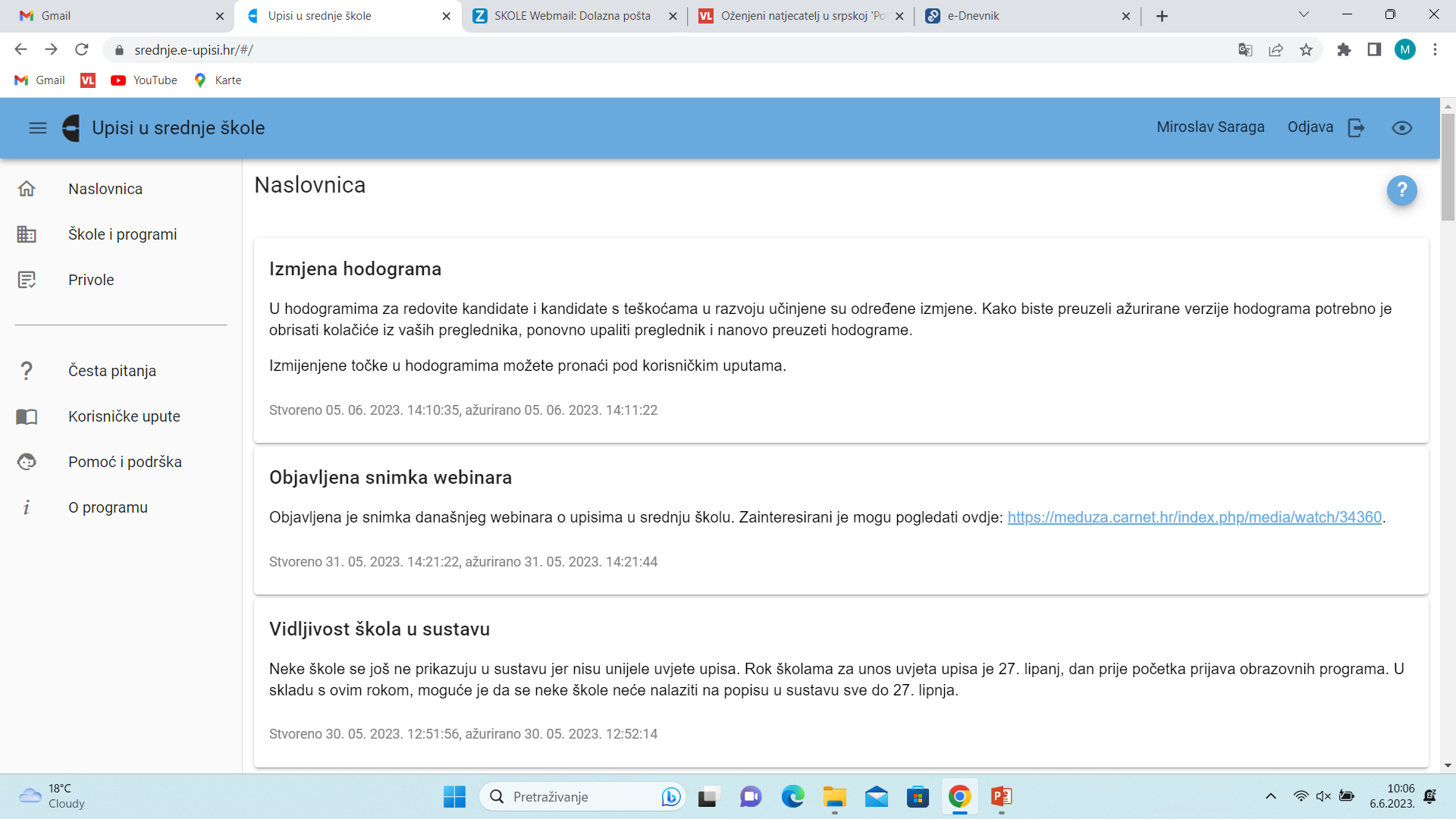 KARTICA ‘’ŠKOLE I PROGRAMI’’
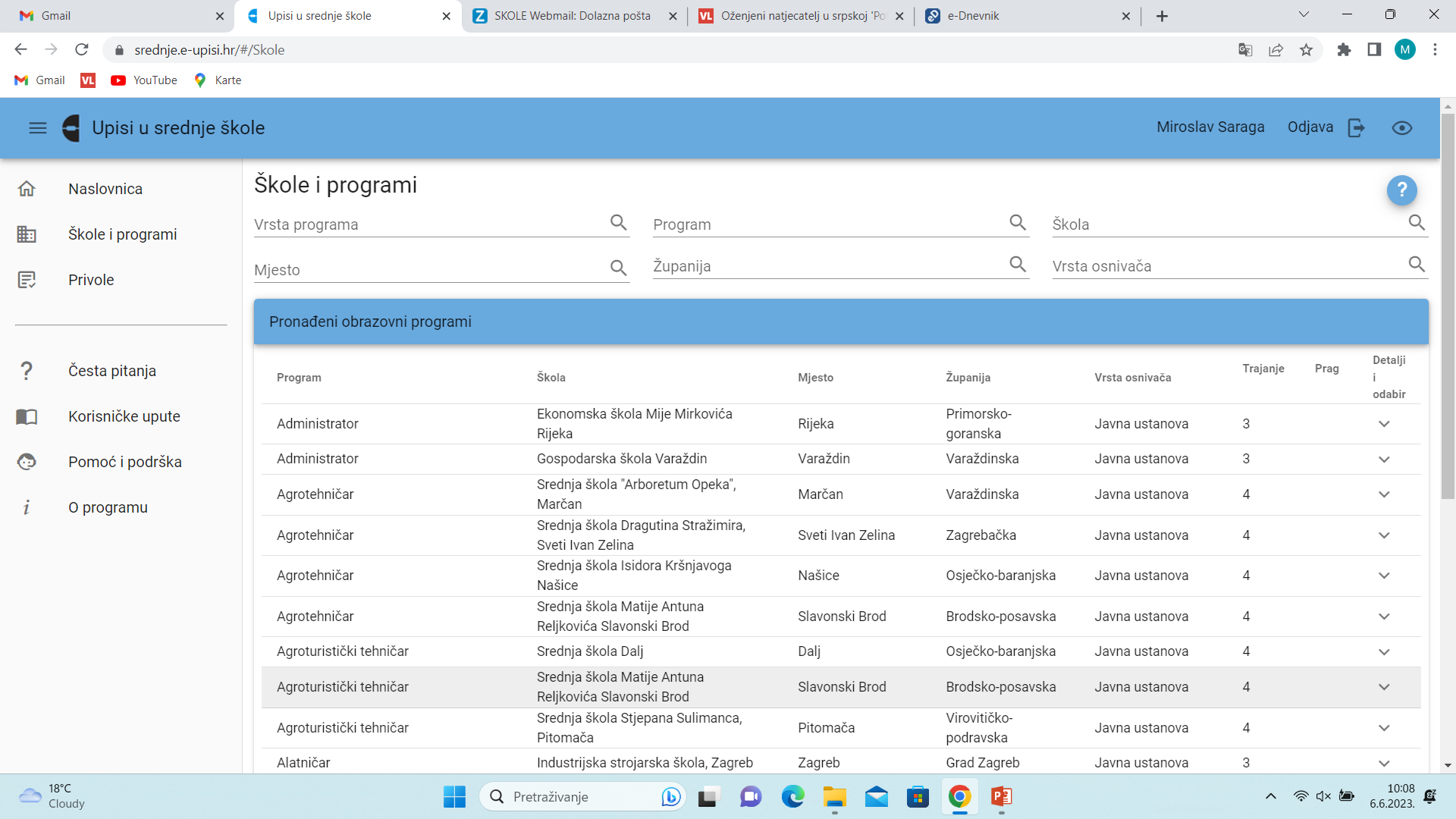 KARTICA ‘’PRIVOLE’’
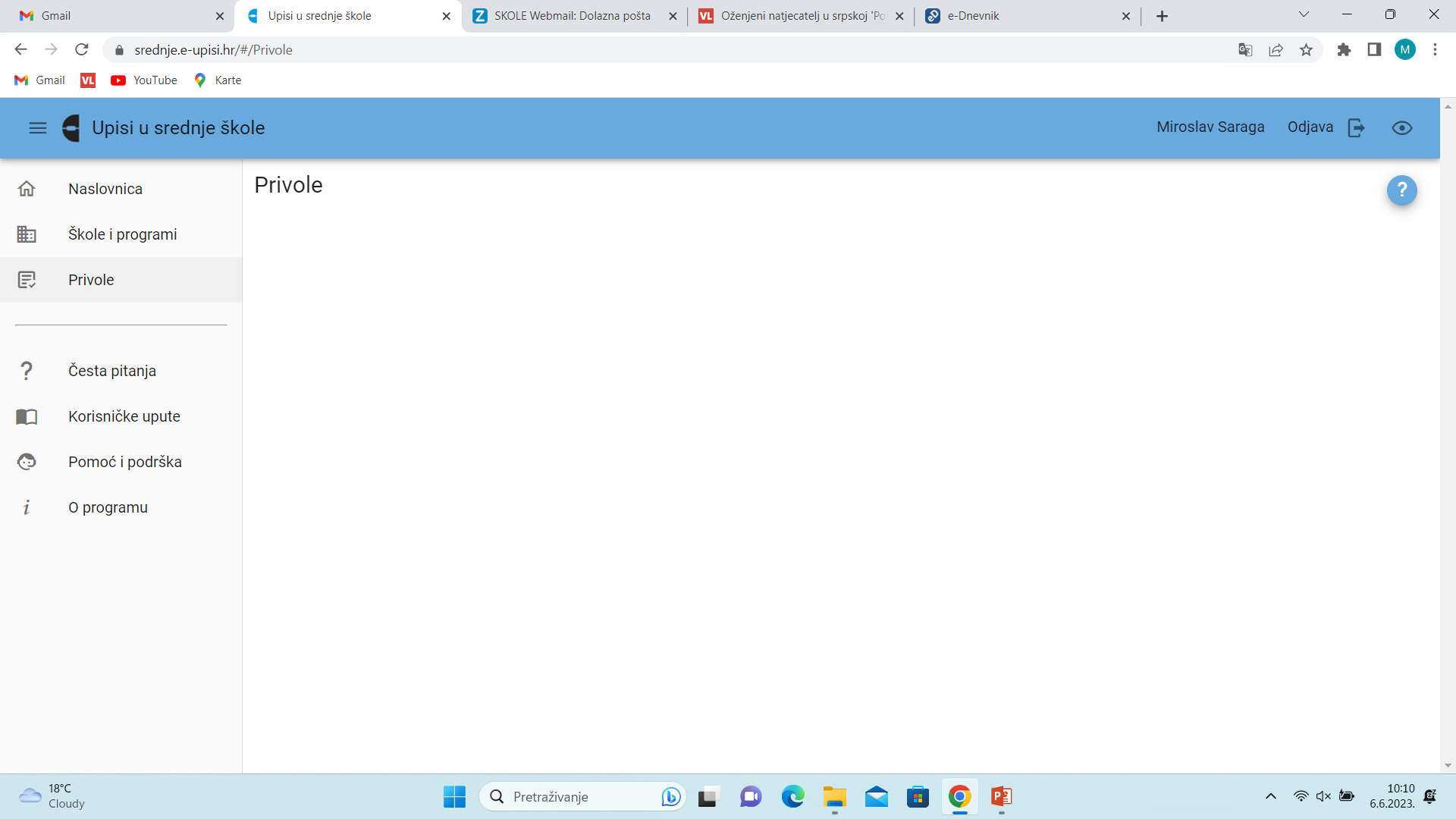 OSTALE KARTICE
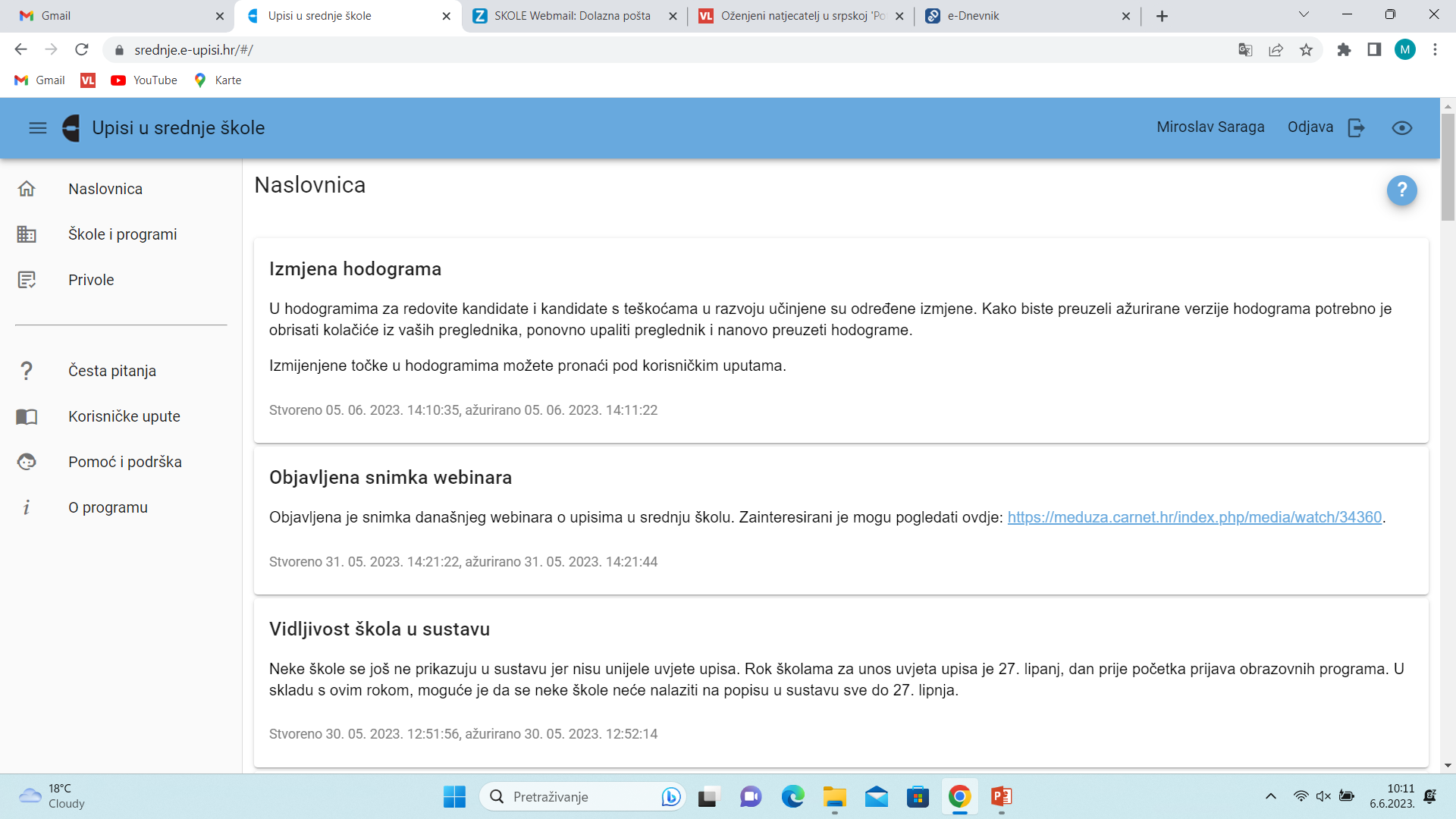 Poslovi za kandidate i roditelje/skrbnike
Prijava programa
Unos dokumentacije za dodatne bodove i prava prednosti
Praćenje rasporeda
Izlazak na dodatne provjere (ako su takvi programi prijavljeni)
Praćenje ljestvica poretka
Ispis i prijenos upisnica na sustav

Upisnica je dokument kojim kandidat i roditelj/skrbnik potvrđuju svoj upis u školu i program u koje su ostvarili pravo upisa. Upisnicu moraju na sustav prenijeti svi kandidati. Upisnica mora biti potpisana od strane kandidata i roditelja/skrbnika.
ZDRAVSTVENI ZAHTJEVI I  KONTRAINDIKACIJE
U neke obrazovne programe ne mogu se upisati učenici koji imaju zdravstvene  kontraindikacije koje bi ih mogle ometati u pohađanju nastave ili obavljanju poslova u  tom zanimanju. Dokumenti kojima se dokazuje nepostojanje zdravstvenih  kontraindikacija:

• Potvrdu nadležnoga školskoga liječnika ili
• Liječničku svjedodžbu medicine rada
Kandidat je dužan predočiti dokumente srednjoj školi zajedno s  do roka navedenoga u Kalendaru.
UPISNICOM
Napomena: Jedinstveni popis zdravstvenih kontraindikacija srednjoškolskih  obrazovnih programa u svrhu upisa u 1. razred srednje škole
Paziti na listu prioriteta
TERMINI VAŽNI ZA UPIS
POČETAK PRIJAVE U SUSTAV:                    26. 5. 2025.

PRIJAVA OBRAZOVNIH PROGRAMA:      24.6.- 4.7.2025.

DOSTAVA DOKUMENTACIJE DOD.BODOVI            24. 6. do 2. 7. 2024.

OBJAVA KONAČNIH LJESTVICA                         7. 7. 2024.
NAKON UPIS U SREDNJU ŠKOLU
7. 7. do 9. 7. 2025.
Dostava dokumenata koji su uvjet za upis u određeni program obrazovanja srednje škole:
- Upisnica ( obvezno za sve učenike ) – dostavlja se elektronski putem ili
dolaskom u školu na propisani datum

-- Potvrda liječnika školske medicine - dostavlja se putem elektronske pošte na mail adresu srednje škole ili dolaskom u školu na propisani datum i

Potvrda obiteljskog liječnika ili liječnička svjedodžba medicine rada - dostavlja se putem elektronske pošte na mail adresu srednje škole ili dolaskom u školu na propisani datum.


Točan datum zaprimanja dokumenata dolaskom u školu objavljuje se na mrežnim stranicama i oglasnim pločama škola.
NA UPIS UČENIK PRILAŽE:
•UPISNICA (dostupna na mrežnoj stranici NISpuSŠ-a (www.upisi.hr )
• UGOVOR O NAUKOVANJU sklopljen s obrtnikom i ovjeren u područnoj  obrtničkoj komori (za upis u obrtnička zanimanja),

• ODGOVARAJUĆE DOKUMENTE KOJIMA DOKAZUJE NEKO OD
PRAVA KOJE OSTVARUJE, (pravo na izravni upis ili pravo na
vrednovanje posebnih rezultata iz OŠ,obrazovanje u otežanim uvjetima itd.)

• ZDRAVSTVENA SVJEDODŽBA LIJEČNIKA MEDICINE RADA

• POTVRDA NADLEŽNOG ŠKOLSKOG LJEČNIKA (potvrda o  nepostojanju zdravstvenih kontraindikacija)
UPISI U UČENIČKE DOMOVE
NAKON UPISA U SREDNJE ŠKOLE
WEB STRANICE SREDNJIH ŠKOLA
- Pratiti web stranice srednjih škola
UPISI U UČENIČKE DOMOVE
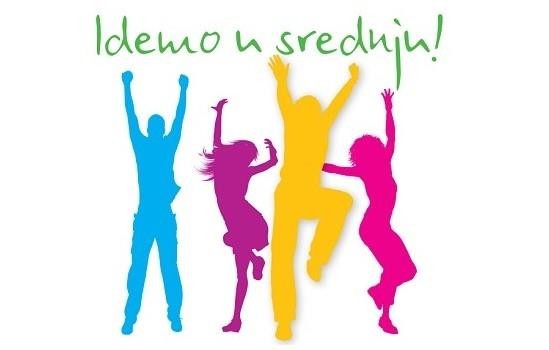 USPJEŠAN UPIS U ŽELJENU  SREDNJU ŠKOLU